Презентация к уроку по теме «Круговорот веществ в биосфере»
Подготовлена  учителем биологии высшей квалификационной категории Мусаевой Н.Л.
2017 год
Цель урока: дать понятие о круговороте веществ,  взаимосвязи  веществ в биосфере, соответствие единым законам природы.
Задачи урока:
Расширить знания о круговороте веществ. 
Показать перемещение веществ в биосфере.
Показать роль круговорота веществ в биосфере.
Оборудование: 
    таблицы «Границы биосферы и плотность жизни в ней», схема круговорота веществ, ПК, проектор, презентация.
Вернадский 
Владимир Иванович .
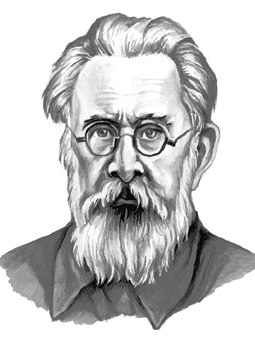 Вернадский В. И. осуществил важнейшие исследования в области биологии. Дал в 1926 г. определение биосферы.
Вернадский В. И. один из основоположников биогеохимии.
Вернадский Владимир Иванович
12.03.1863 – 6.01.1945
Биосфера
Биосфера, по В. И. Вернадскому, – это общепланетарная оболочка, та область Земли, где существует или существовала жизнь и которая подвергается или подвергалась ее воздействию.
За миллиарды лет фотосинтезирующие организмы (рис. 1) связали и превратили в химическую работу огромное количество солнечной энергии. Часть ее запасов в ходе геологической истории накопилась в виде залежей угля и других ископаемых органических веществ – нефти, торфа и др.
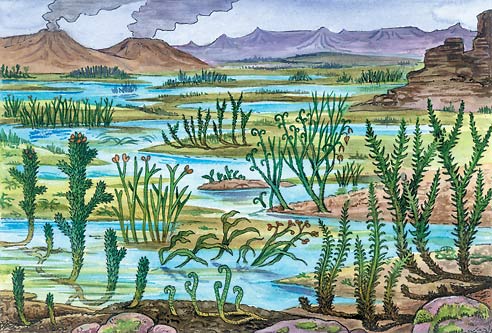 Рис. 1. Первые растения суши (400 млн. лет назад)
Образование горных 
пород
Благодаря живым существам возникли многие горные породы на Земле.
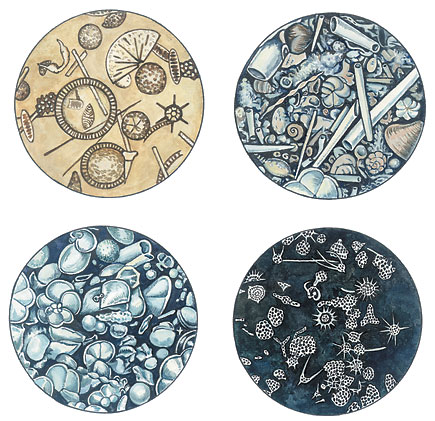 Живые организмы играют большую роль в разрушении и выветривании горных пород на суше. Они – главные разрушители мертвого органического вещества.
Рис. 3. Океанические грунты под микроскопом
В.В. Докучаев.
Живые организмы создают в биосфере круговороты важнейших биогенных элементов, которые попеременно переходят из живого вещества в неорганическую материю. Эти циклы делят на две основные группы: круговороты газов и осадочные круговороты. В первом случае главный поставщик элементов – атмосфера (углерод, кислород, азот), во втором – горные осадочные породы (фосфор, сера и др.).
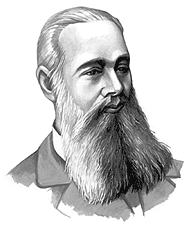 В. В. Докучаев (1846 - 1903)
Круговорот веществ.
В каждой экосистеме происходит круговорот вещества как результат экофизиологической взаимосвязи автотрофов и гетеротрофов.
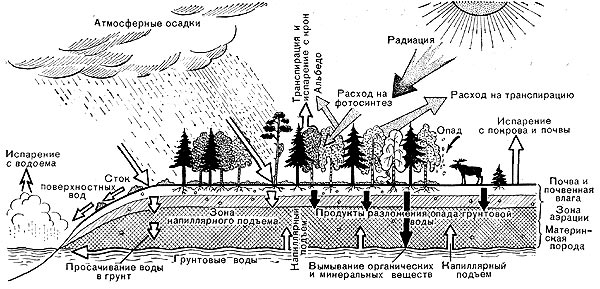 Участвуют в круговороте веществ
Консументы
Редуценты
Продуценты
Неорганические вещества
Круговорот воды.
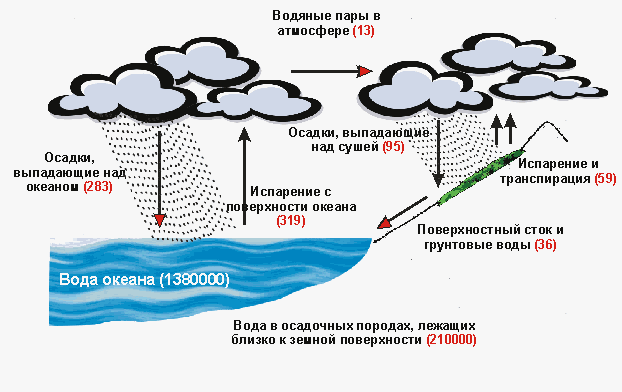 Цикл воды – около 2 млн. лет
Испарение воды 
растениями
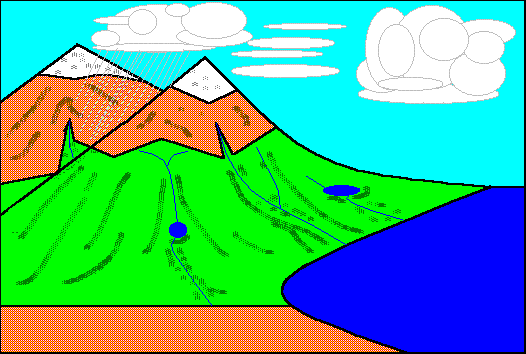 Круговорот кислорода.
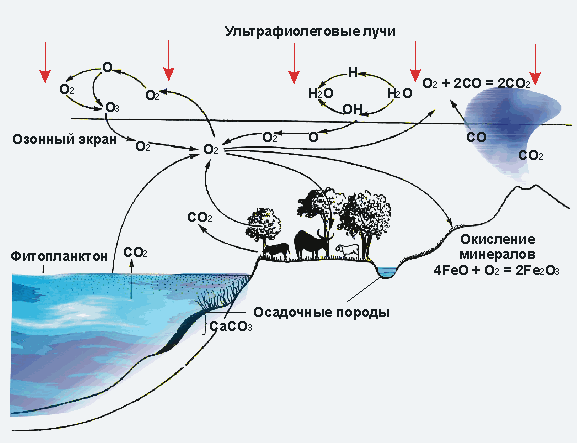 Цикл кислорода занимает на Земле около 2000 лет, воды – около 2 млн лет
Круговорот углерода.
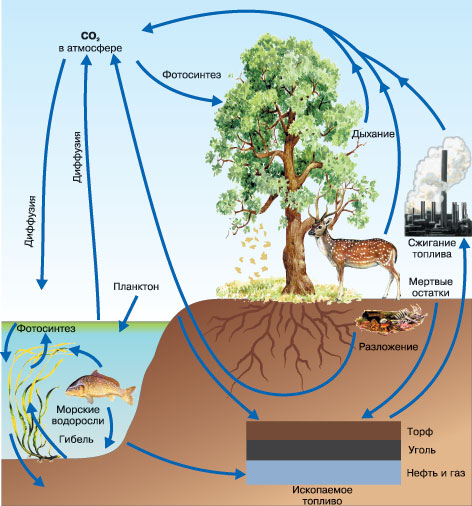 Продолжительность цикла углерода равна трем-четырем столетиям.
Круговорот азота
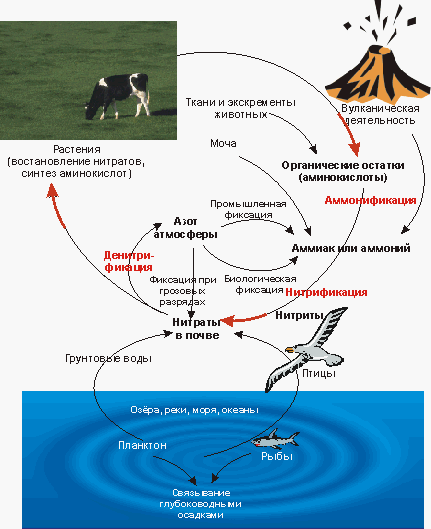 Круговорот серы.
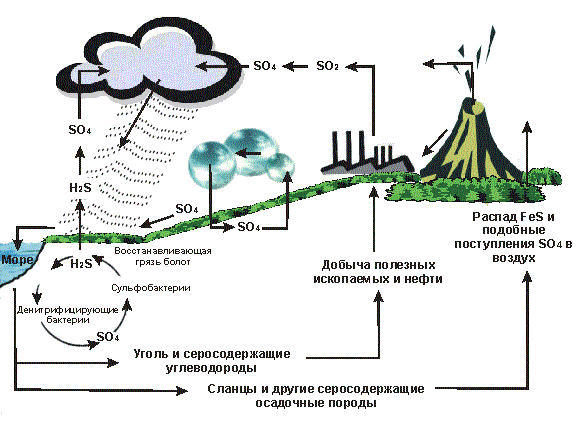 Круговорот фосфора
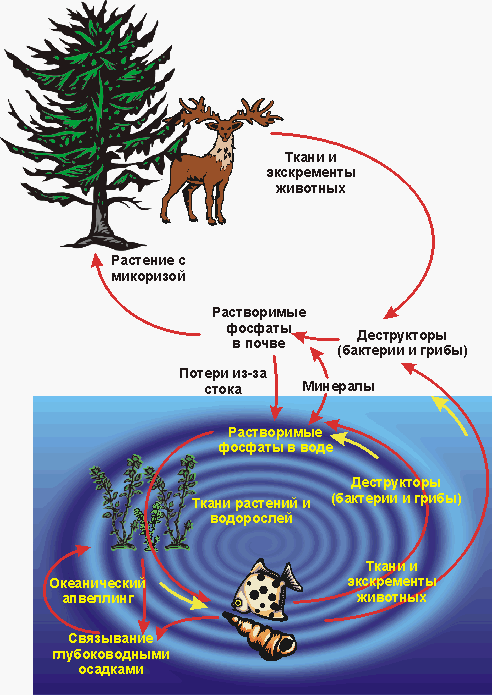 Е.А.
Ответь на вопросы
1. Какие организмы биосферы участвуют в круговороте веществ?
2. От чего зависит количество биомассы в биосфере?
3. Какова роль фотосинтеза в круговороте веществ?
4. Какова роль круговорота углерода в биосфере?
5. Какие организмы принимают участие в круговороте азота?
Домашнее задание: выучить параграф 16.2. стр.491-495
 Опережающее изучение: подобрать материал об основных экологических проблемах современности.